Centro Andaluz de Documentación e Información de Medicamentos
Queda expresamente prohibida la reproducción de este documento con ánimo de lucro o fines comerciales. Cualquier transmisión, distribución, reproducción, almacenamiento, o modificación total o parcial, del contenido será de exclusiva responsabilidad de quien lo realice.
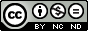 Tratamiento de los trastornos comunes durante el embarazo BTA 2.0  2022;(37)2
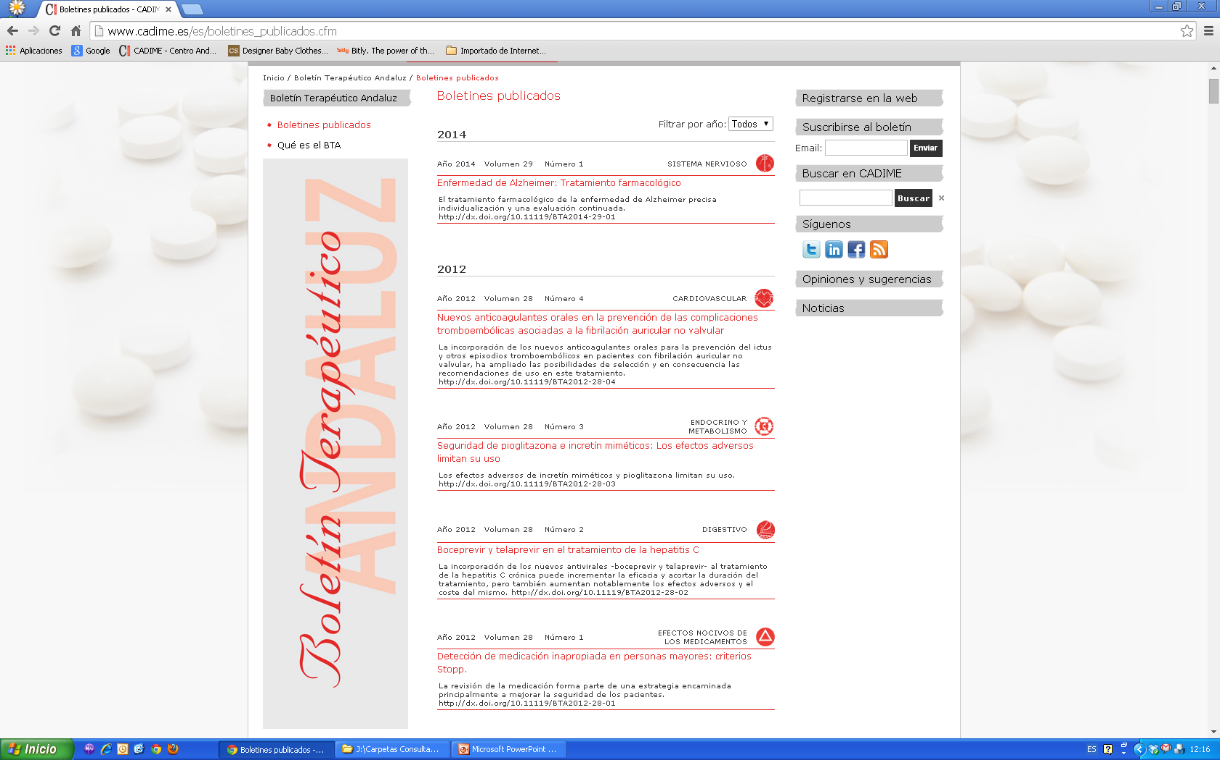 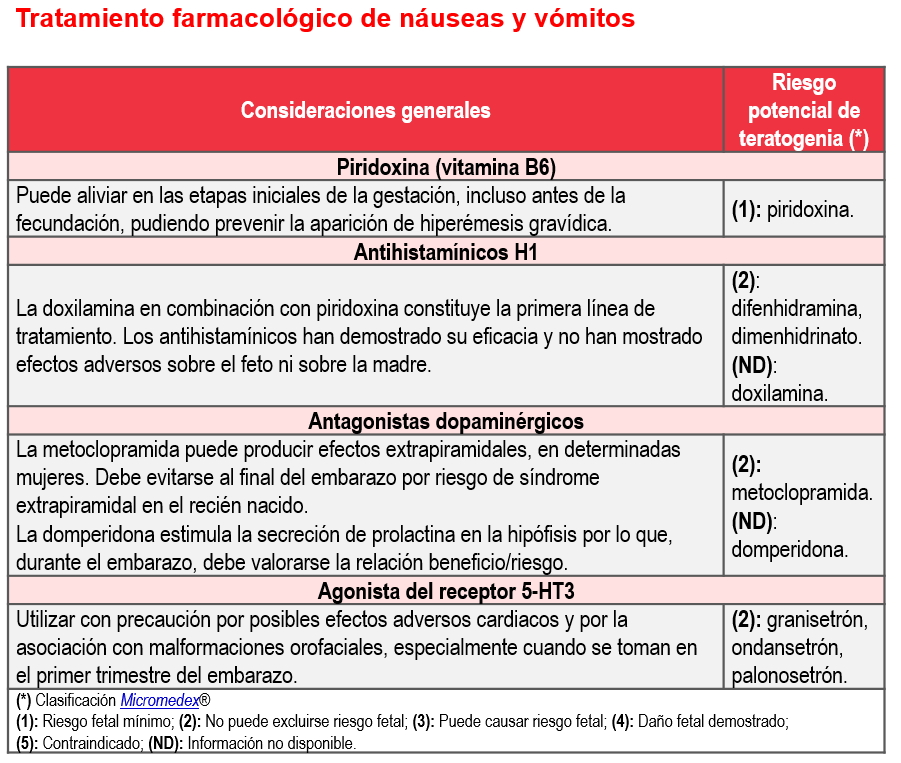 Justificación:
La prescripción de un medicamento durante la gestación requiere una especial atención por la posible inducción de una anomalía congénita.
Objetivos: 
Aportar información sobre el tratamiento de los síntomas y trastornos menores más frecuentes durante el embarazo.
Uso de fármacos durante el embarazo
Es aconsejable tratar los síntomas menores con medidas no farmacológicas, siempre que sea posible.
Considerar los fármacos administrados con anterioridad en caso de confirmación de embarazo.
Prescribir únicamente los fármacos estrictamente necesarios.
Evitar la prescripción de fármacos durante el primer trimestre de gestación, siempre que sea posible.
Utilizar fármacos con experiencia de seguridad constatada. En caso de no ser posible, utilizar la alternativa farmacológica de menor riesgo.
Utilizar la dosis mínima eficaz y durante el menor tiempo posible.
Evitar, siempre que sea posible, la polimedicación.
Informar sobre los peligros de la automedicación.
Vigilar la posible aparición de complicaciones.
Náuseas, vómitos e hiperémesis gravídica
Las náuseas y vómitos afectan al 50%-90% y suelen remitir tras la semana 20, aunque pueden ocurrir durante todo el embarazo. 

La hiperémesis gravídica es la forma más grave y afecta al 1% de las embarazadas.
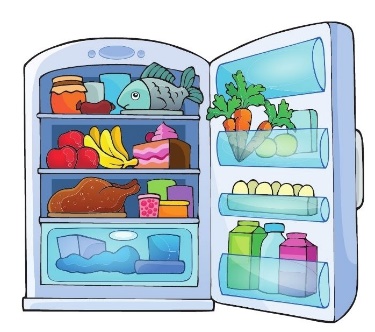 Intervenciones no farmacológicas
 
Evitar la exposición a olores, alimentos o suplementos que puedan desencadenar las náuseas, así como los alimentos grasos o picantes y los derivados de hierro. 

La experiencia clínica sugiere que puede ser útil comer pequeñas cantidades de alimentos varias veces al día y beber líquidos entre las comidas.

Los preparados con jengibre (Zingiber officinale) pueden reducir las náuseas, aunque la evidencia no es consistente. 

Los resultados sobre la acupuntura, acupresión y acuestimulación son variables y la evidencia limitada.
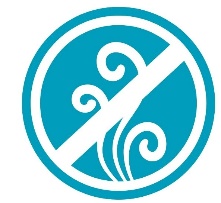 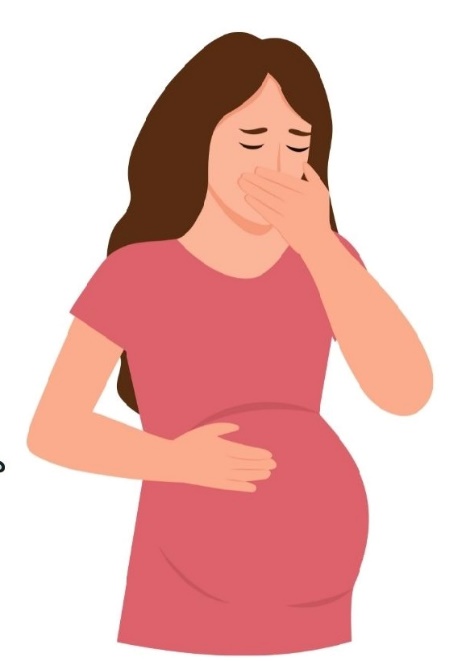 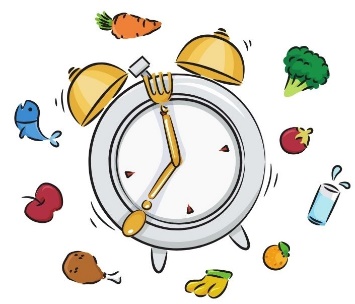 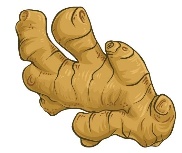 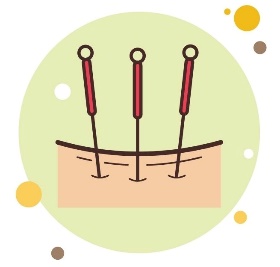 Tratamiento farmacológico de náuseas y vómitos
Pirosis y ardor epigástrico
La acidez es un síntoma gastrointestinal común durante el embarazo, con una prevalencia entre el 17% y 50%, llegando al 80% en el último trimestre.
Intervenciones no farmacológicas
Se recomienda:

 Evitar las comidas copiosas.

Comer despacio, masticando bien los alimentos.

No comer durante las 4 horas previas a acostarse.

Elevar la cabecera de la cama.

Disminuir los alimentos ácidos o picantes. 

No tomar alcohol y no fumar para reducir los síntomas y evitar la exposición fetal.
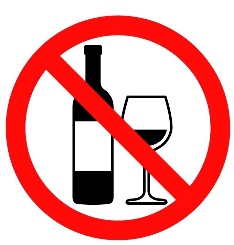 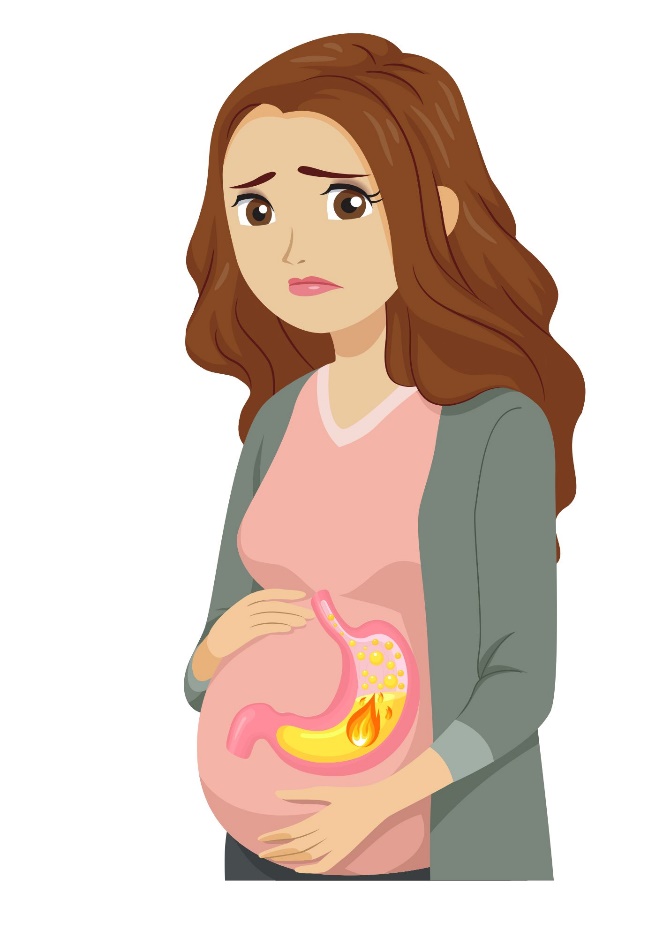 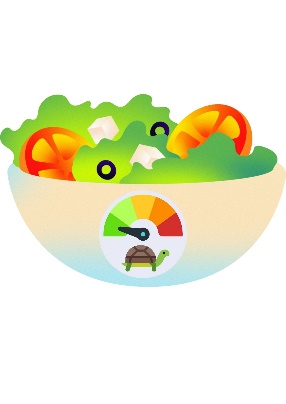 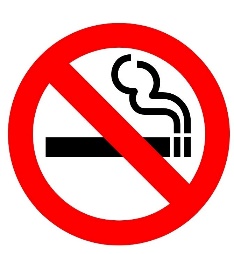 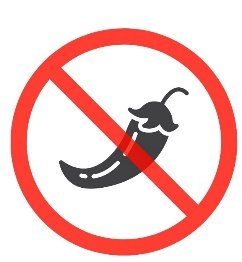 Tratamiento farmacológico de la pirosis y ardor epigástrico
Estreñimiento
Se produce por la reducción de la motilidad gastrointestinal y del retraso del vaciado intestinal que produce la presión del útero.
Intervenciones no farmacológicas
 
Se recomienda:

Aumentar la ingesta de líquidos y de alimentos ricos en fibra. 


En la medida de lo posible, se debe mantener un estilo de vida activo con ejercicio regular, evitando permanecer sentado o de pie durante largos periodos de tiempo.
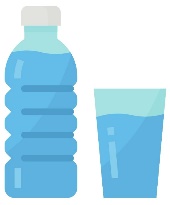 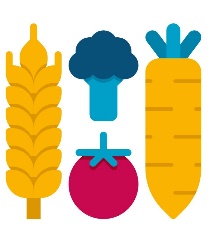 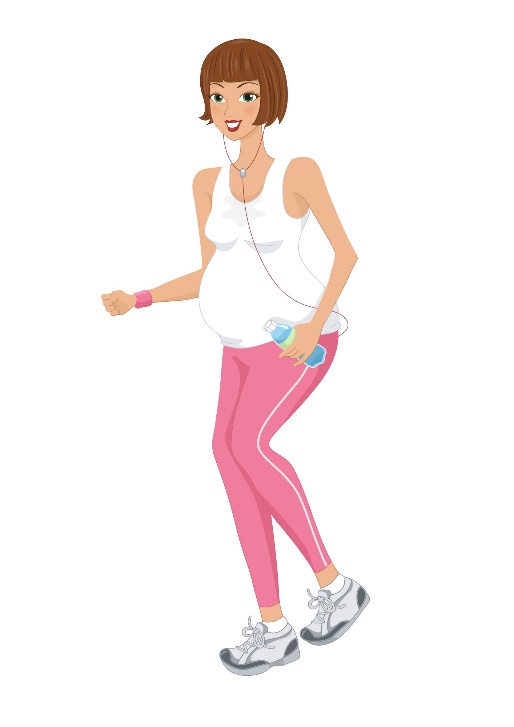 Tratamiento farmacológico del estreñimiento
Hemorroides
Se produce por la reducción de la motilidad gastrointestinal y del retraso del vaciado intestinal que produce la presión del útero.
Intervenciones no farmacológicas

Se recomienda aumentar la ingesta de fibra y de líquidos y la actividad física. Es aconsejable la pérdida de peso, baños de asiento y evitar la permanencia prolongada en el inodoro
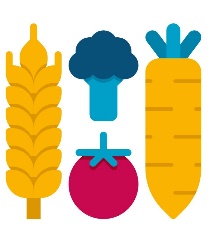 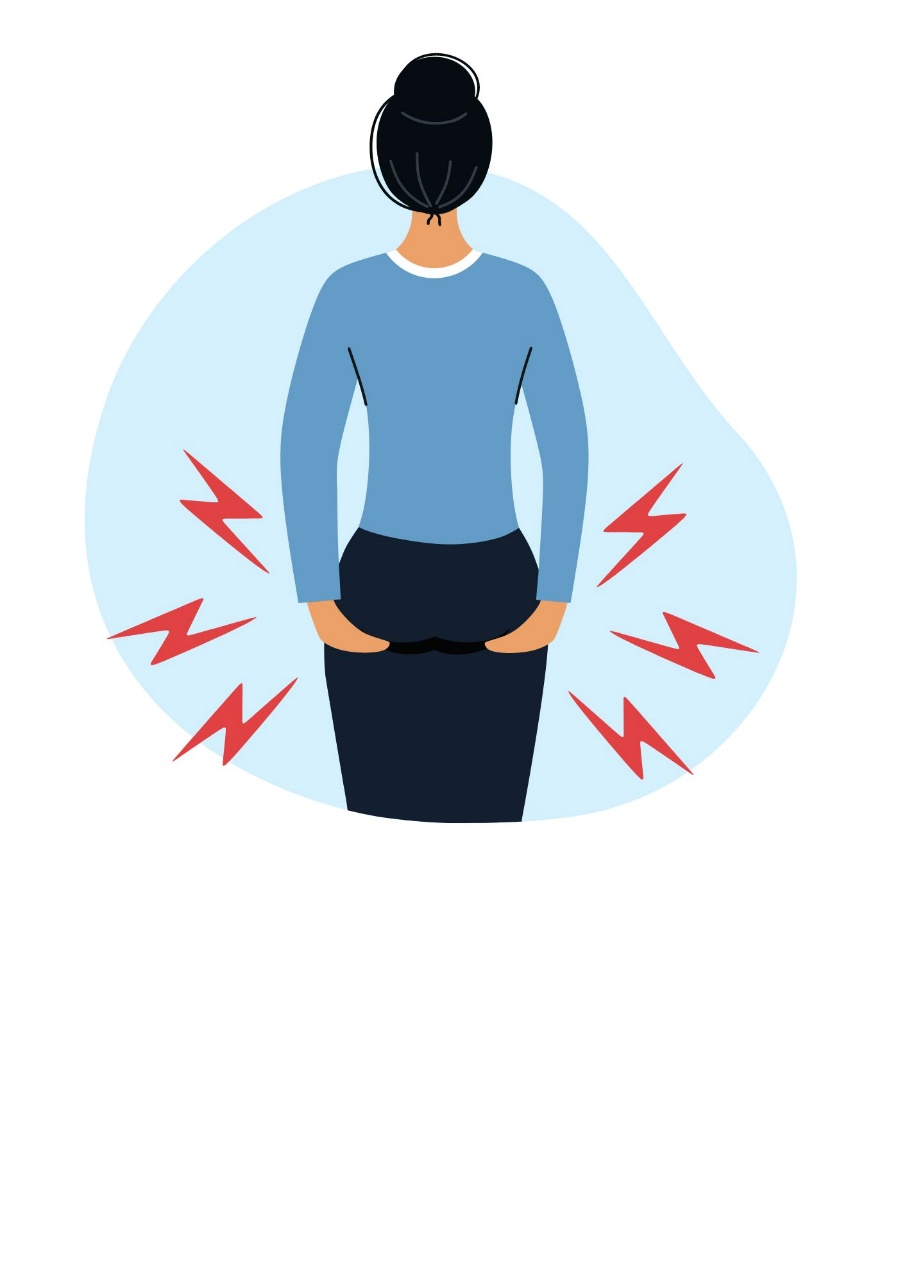 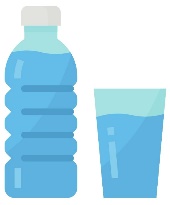 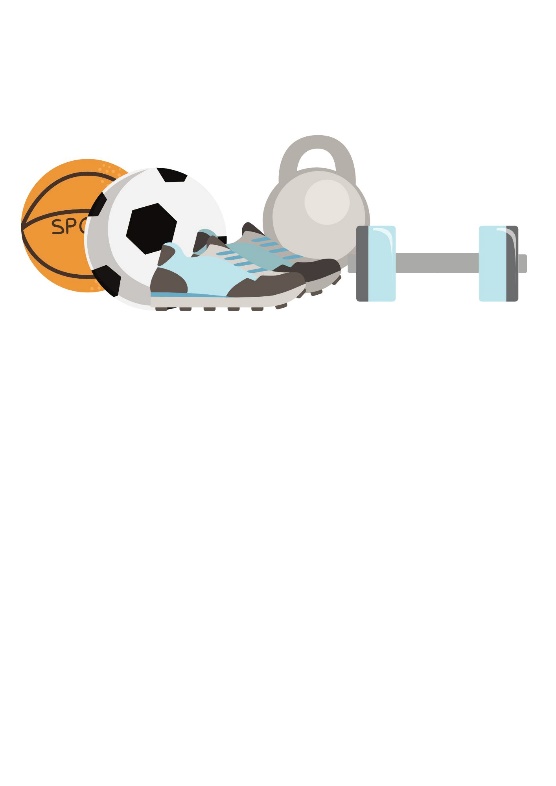 Tratamiento farmacológico de las hemorroides
Anemia por déficit de hierro
Se considera que la anemia afecta aproximadamente al 30-40% de las embarazadas, siendo el déficit de Hierro el más frecuente. La anemia ferropénica puede inducir en el feto diferentes alteraciones y secuelas.
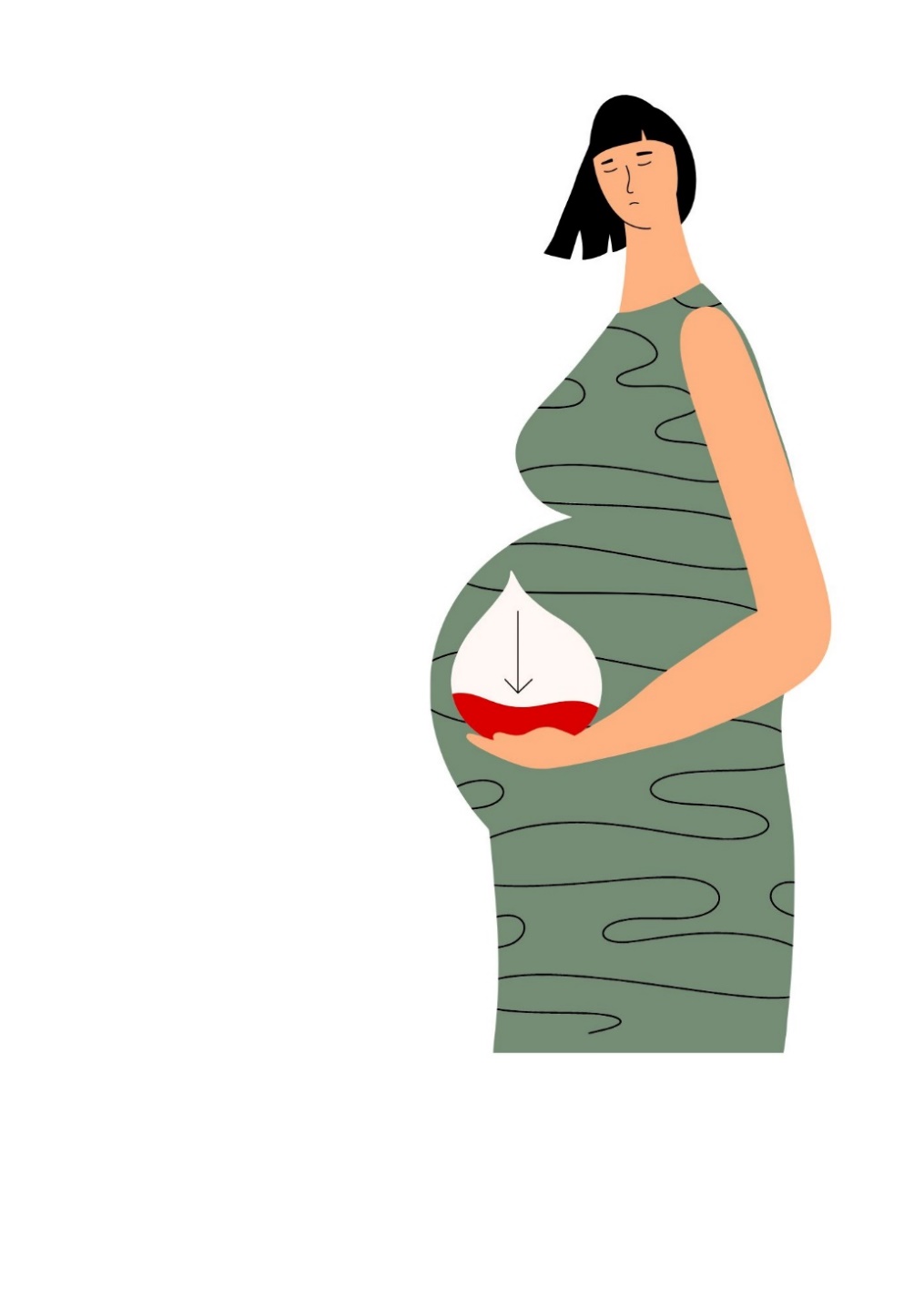 Intervenciones no farmacológicas
 
Es importante el asesoramiento dietético, ya que la cantidad de hierro absorbido depende de la cantidad de hierro de la dieta, su biodisponibilidad y requerimiento fisiológico.
Tratamiento farmacológico de la anemia ferropénica durante el embarazo
Dolor
La preocupación por la seguridad del feto hace que muchas mujeres eviten la analgesia, aunque no tratar el dolor es un factor de riesgo para desarrollar dolor crónico y estrés materno, depresión, privación del sueño, e hipertensión; que también podrían afectar al desarrollo del feto
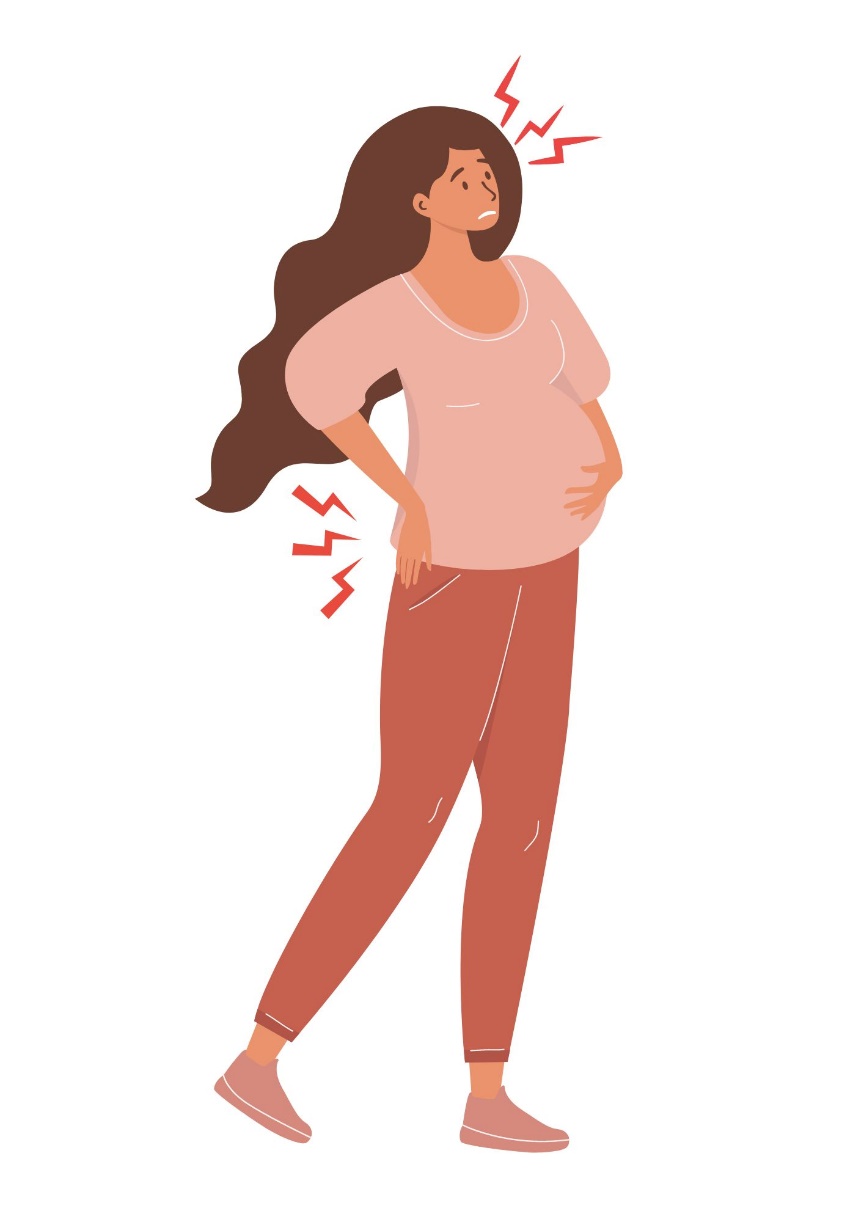 Intervenciones no farmacológicas
Antes de prescribir analgésicos en una embarazada, debería considerarse si es posible una aproximación no farmacológica, incluyendo la fisioterapia y la terapia psicológica
Tratamiento farmacológico del dolor durante el embarazo
Insomnio
Un sueño deficiente, por su duración, continuidad o calidad, se asocia a un mayor riesgo de consecuencias negativas para la salud, tanto para la madre como para el feto.
Intervenciones no farmacológicas
 
Establecer ciclos regulares de sueño y vigilia.

Controlar los estímulos.

Minimizar la ingesta de líquidos antes de acostarse para disminuir la nicturia.
 
Evitar la ingesta de cafeína cerca de la hora de acostarse.

Realizar ejercicio con regularidad durante al menos 20 minutos por lo menos un par de horas antes de acostarse.

Meditación.
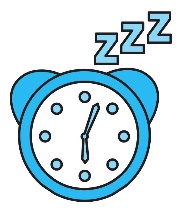 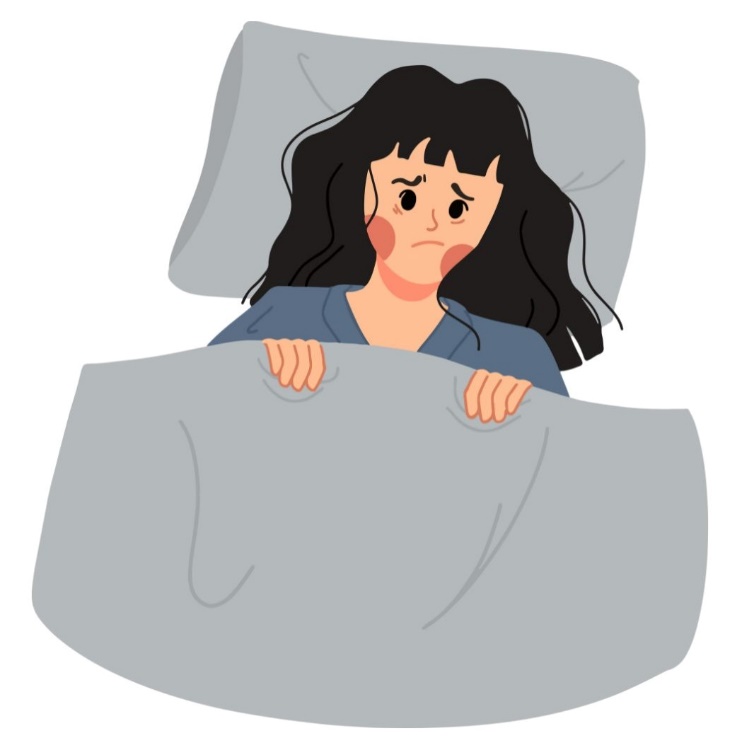 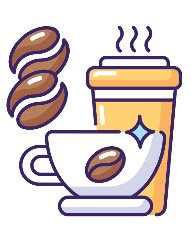 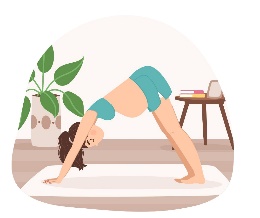 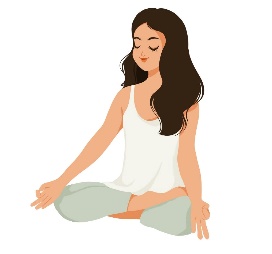 Tratamiento farmacológico del insomnio durante el embarazo
Calambres en las piernas
Los calambres son más frecuentes durante la segunda mitad del embarazo, especialmente durante la noche. En la mayoría de los casos, la duración de los calambres es de pocos segundos, pero en aquellos casos graves el dolor intenso puede durar minutos.
Intervenciones no farmacológicas
 
Aumentar la hidratación y la aplicación de calor cuando el músculo está tenso y de hielo cuando el músculo duele. 

Hacer ejercicios regulares de estiramiento.
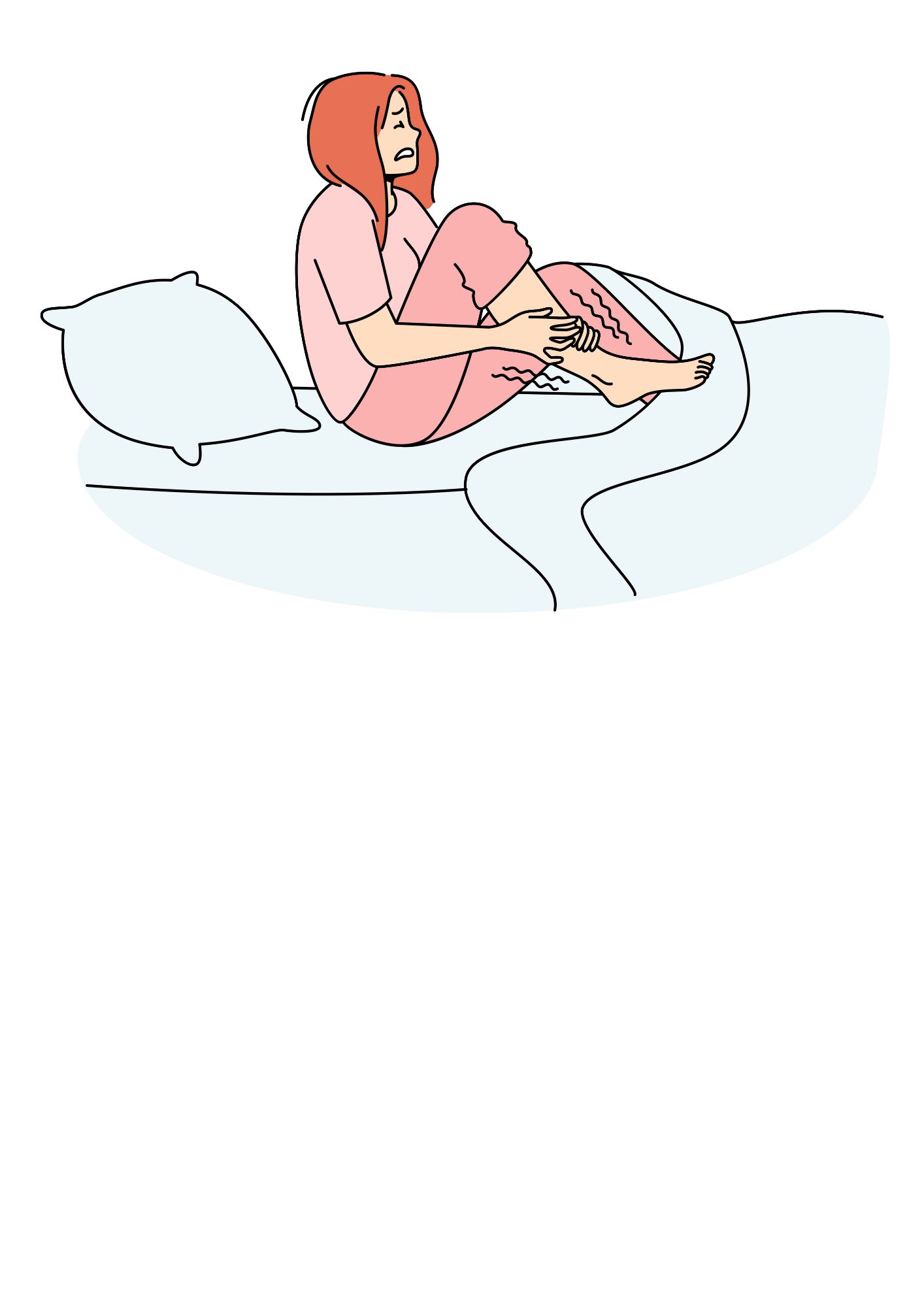 Tratamiento farmacológico de los calambres en las piernas durante el embarazo
Vacunas
Confieren protección tanto a la madre y al niño. 


Gripe: se recomienda la vacunación en cualquier trimestre de la gestación, con Vaxigrip Tetra® o Flucelvax Tetra®.

Tosferina: se recomienda la vacunación frente a la tosferina (contenida en la vacuna Boostrix®, de difteria-tétanos-tosferina: dTpa), preferentemente en la semana 27 o 28 del embarazo, pero se sigue recomendando su administración hasta la última semana de gestación.

COVID-19: se recomienda la dosis de recuerdo de COVID-19 a todas las embarazadas en cualquier trimestre de la gestación, al menos 5 meses después de la última infección por COVID o desde la dosis previa. Se utilizará preferentemente la vacuna bivariante Comirnaty Original/Ómicron BA.4-5 RTU
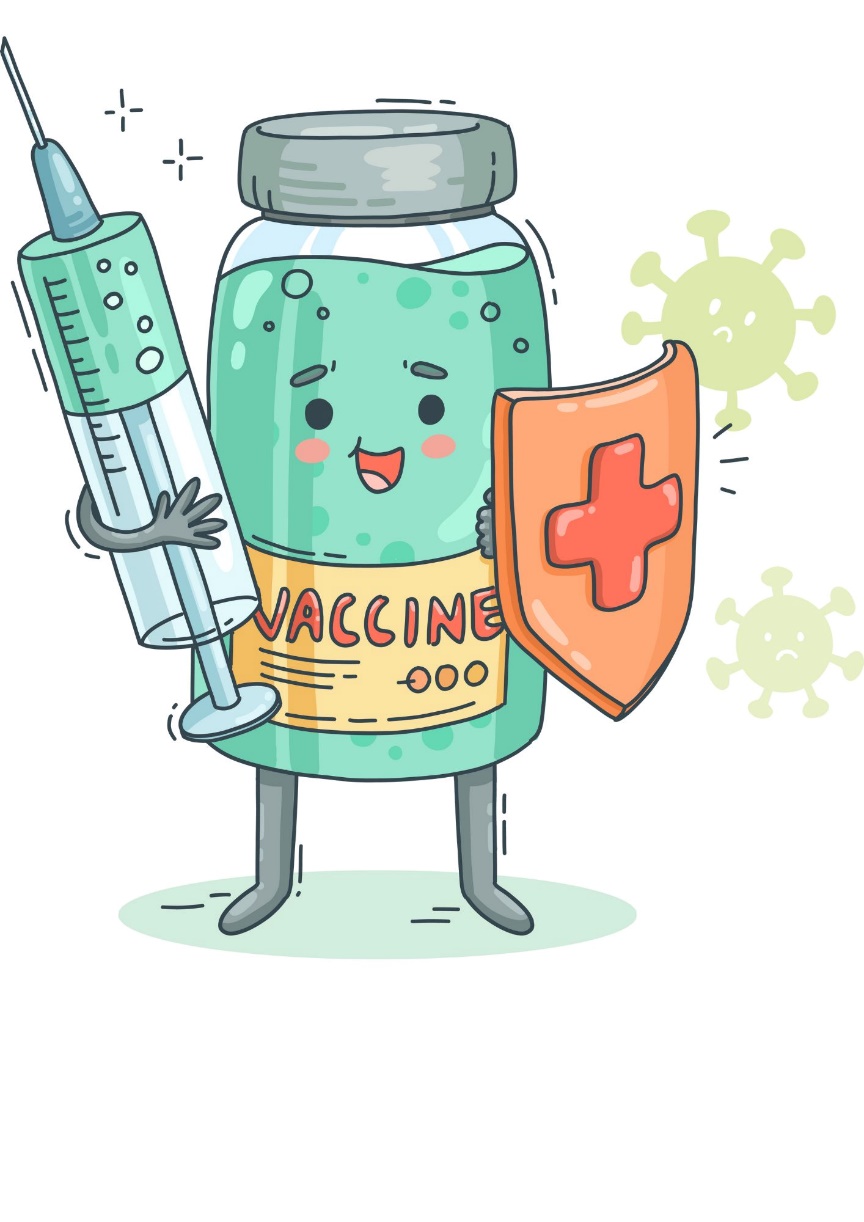 Fuentes de información
Entre las fuentes de información se podrían destacar las siguientes:
Micromedex®. 

Drugs.com: Uso de medicamentos durante el embarazo o la lactancia.

Bumps: Best use of medicines in pregnancy.

TGA: Prescribing medicines in pregnancy database.

ENTIS: European Network of Teratology Information Services.

Perinatology: Drugs in Pregnancy and Breastfeeding.

Treating for Two: Medicine and Pregnancy.

MotherToBaby: Pregnancy and Breastfeeding Exposures.

Fundación 1000: Servicio de Información Telefónica sobre Teratógenos Español (SIETE).
Puntos clave
El uso de medicamentos durante el embarazo puede inducir alteraciones en el feto/embrión, aunque sólo el 2-3% de las malformaciones congénitas, se asocian a la exposición a agentes terapéuticos. 
Durante el embarazo, siempre que sea posible, es aconsejable tratar los síntomas menores con medidas no farmacológicas, para evitar la posibilidad de teratogénesis. 
Cuando es necesario el tratamiento farmacológico, deben prescribirse los medicamentos con mayor experiencia de uso y mejor perfil de seguridad (en madre y feto), a la menor dosis y durante el periodo más corto posible. 
En el tratamiento inicial de las náuseas y los vómitos se propone la asociación de piridoxina y doxilamina y, en casos más graves, se podrían utilizar antidopaminérgicos (metoclopramida y domperidona).
En caso de pirosis, se recomiendan los antiácidos y alginatos. 
Para el estreñimiento los laxantes formadores de bolo son de primera elección, ya que no se absorben.
Los antihemorroidales tópicos, debido a sus bajas dosis y limitada absorción sistémica, se consideran una opción a tener en cuenta.
La deficiencia de hierro es la causa más frecuente de anemia en las embarazadas, recomendándose la suplementación de hierro con sales ferrosas frente a las férricas.
El paracetamol es considerado el analgésico de elección durante todo el embarazo. El uso de los antiinflamatorios no esteroideos (AINE) muestra una relación beneficio/riesgo que depende de la dosis, edad gestacional del feto y duración del tratamiento.
La limitada evidencia sobre los tratamientos farmacológicos para el insomnio y los calambres no permite establecer recomendaciones sobre su uso.
En el Sistema Sanitario Público de Andalucía las vacunas indicadas para las embarazadas son la gripe y la tosferina (contenida en la vacuna Difteria-tétanos-tosferina: dTpa).
Bibliografía recomendada:
Jin J. Safety of Medications Used During Pregnancy. JAMA. 2022;328(5):486.
ACOG Practice Bulletin No. 189: Nausea and Vomiting of Pregnancy. Obstetrics & Gynecology. 2018;131(1): e15-e30.
Thélin CS et al. Review article: the management of heartburn during pregnancy and lactation. Aliment Pharmacol Ther. 2020;51(4):421-434
Ruiz-Cabello-Pérez C et al. Consejos de salud en embarazadas. FMC: Formación Médica Continuada en Atención Primaria, 2018;25(1), 9-27.
Poskus T et al. Haemorrhoids and anal fissures during pregnancy and after childbirth: a prospective cohort study. BJOG. 2014;121(13):1666-71. 
Pavord S et al. UK guidelines on the management of iron deficiency in pregnancy. Br J Haematol. 2020;188(6):819-830. 
Black E et al. Medication Use and Pain Management in Pregnancy: A Critical Review. Pain Pract. 2019;19(8):875-899.  
Bacaro V et al. Interventions for sleep problems during pregnancy: A systematic review. Sleep Med Rev. 2020;50:101234
Palagini L et al. Insomnia evaluation and treatment during peripartum: a joint position paper from the European Insomnia Network task force "Sleep and Women," the Italian Marcè Society and international experts task force for perinatal mental health. Arch Womens Ment Health. 2022;25(3):561-575.
Luo L et al. Interventions for leg cramps in pregnancy. Cochrane Database of Systematic Reviews 2020, Issue 12. Art. No.: CD010655
Quach THT et al. Influenza Vaccine Efficacy and Effectiveness in Pregnant Women: Systematic Review and Meta-analysis. Matern Child Health J. 2020;24(2):229-240.
Nguyen HS et al. The optimal strategy for pertussis vaccination: a systematic review and meta-analysis of randomized control trials and real-world data. Am J Obstet Gynecol. 2022;226(1):52-67.e10. 
Calendario de Vacunaciones Andalucía 2021-2022. Instrucción DGSPYOF-9/2021.
Más información: 

		Bol Ter Andal. 2022; 37(2)
		http://www.cadime.es/
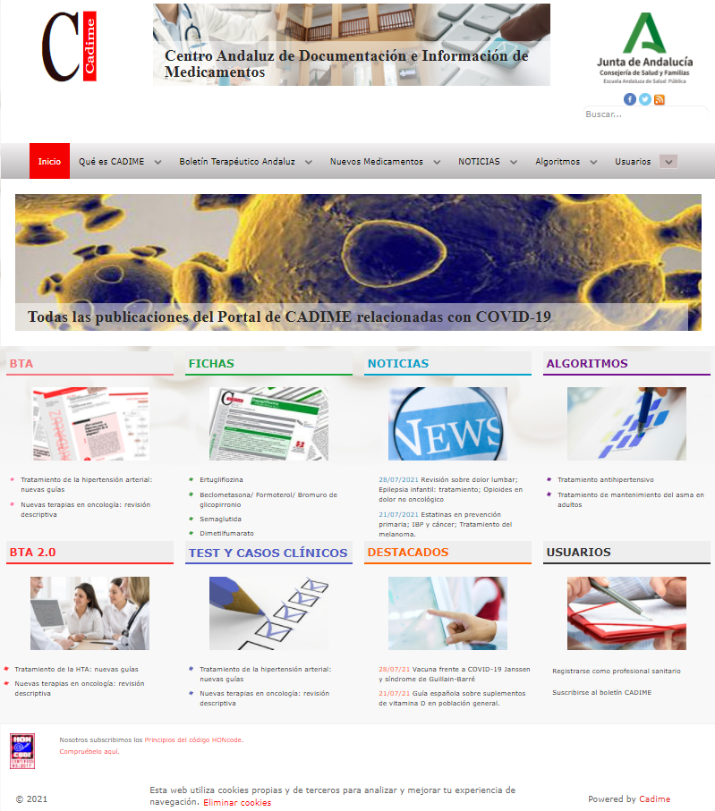